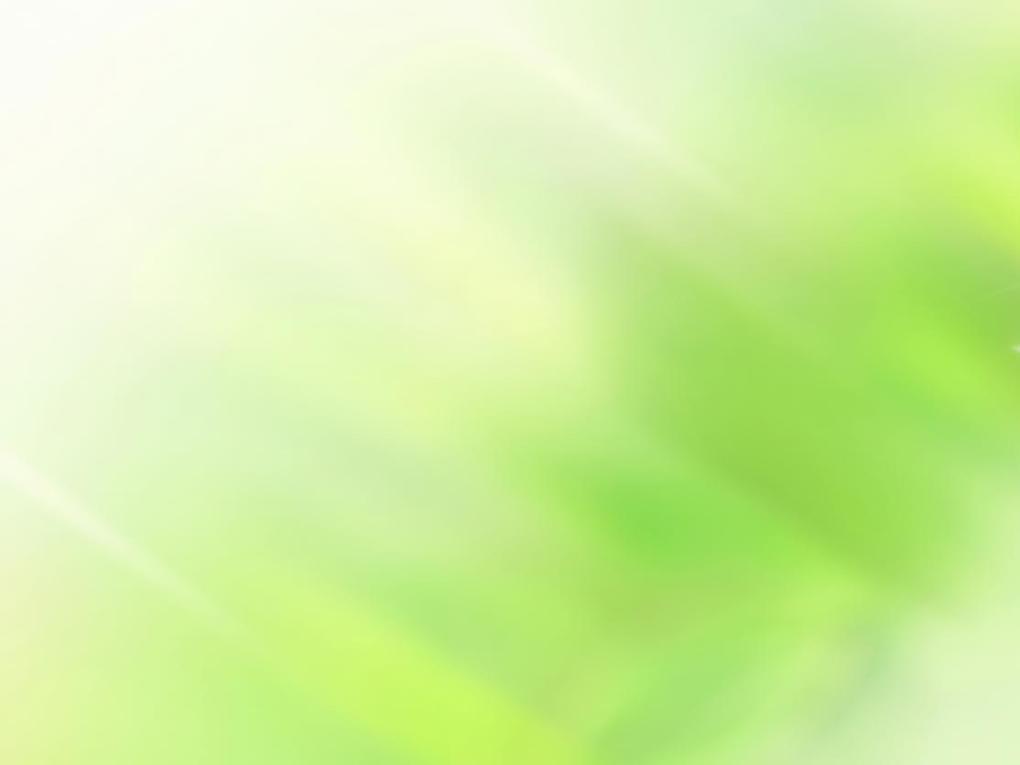 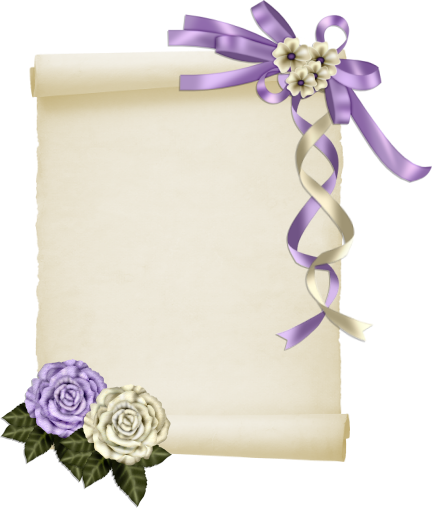 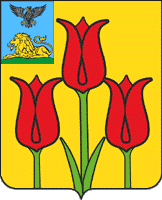 Уважаемые жители и гости Волоконовского района!

Наш район – частица Святого Белогорья. 
С каждым годом он становится все краше и привлекательней. Строятся и открываются новые объекты, ведется капитальный ремонт зданий и учреждений, закладываются парки и скверы, наши земляки достигают новых вершин.
Жаль, что не каждый из Вас может увидеть всю красоту нашего края воочию.
Мы предлагаем Вашему вниманию «Волоконовский вернисаж. Открытие года - 2016»
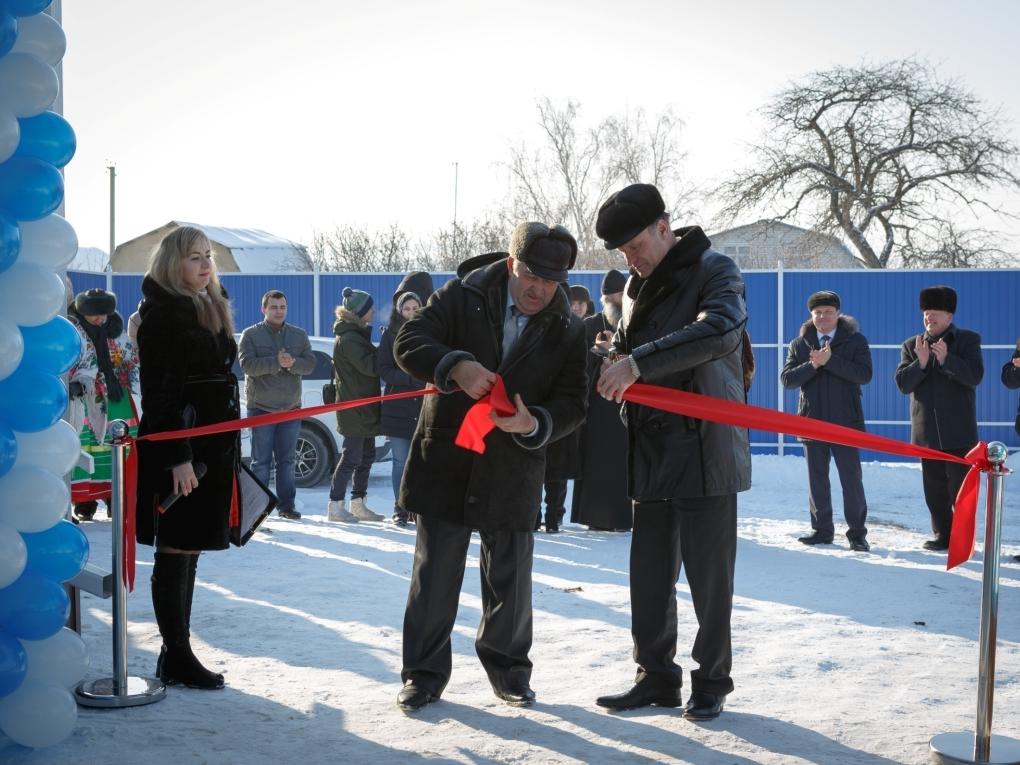 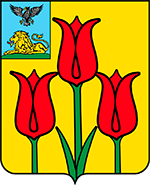 26 января 2016 года - открыт мини-завод «Лида» по производству молочных продуктов в с. Фощеватово
26 января 2016 года в зале торжеств отдела ЗАГС администрации района чествовали малышей, первых новорожденных 2016 года
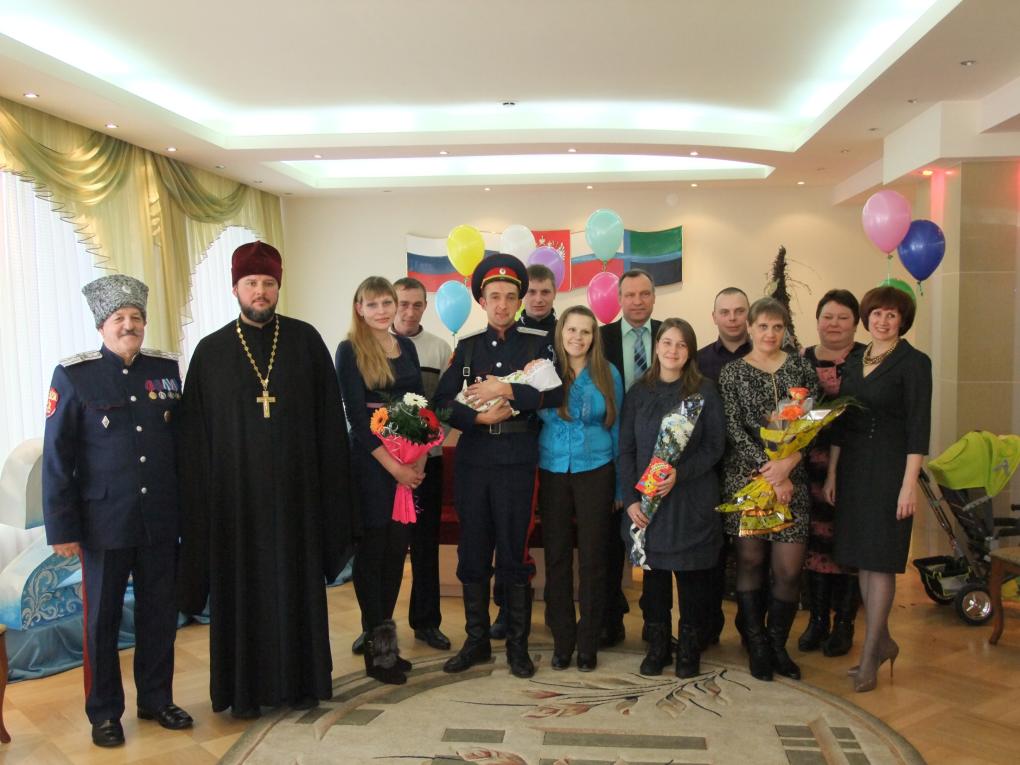 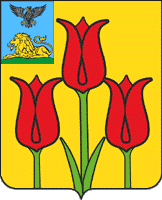 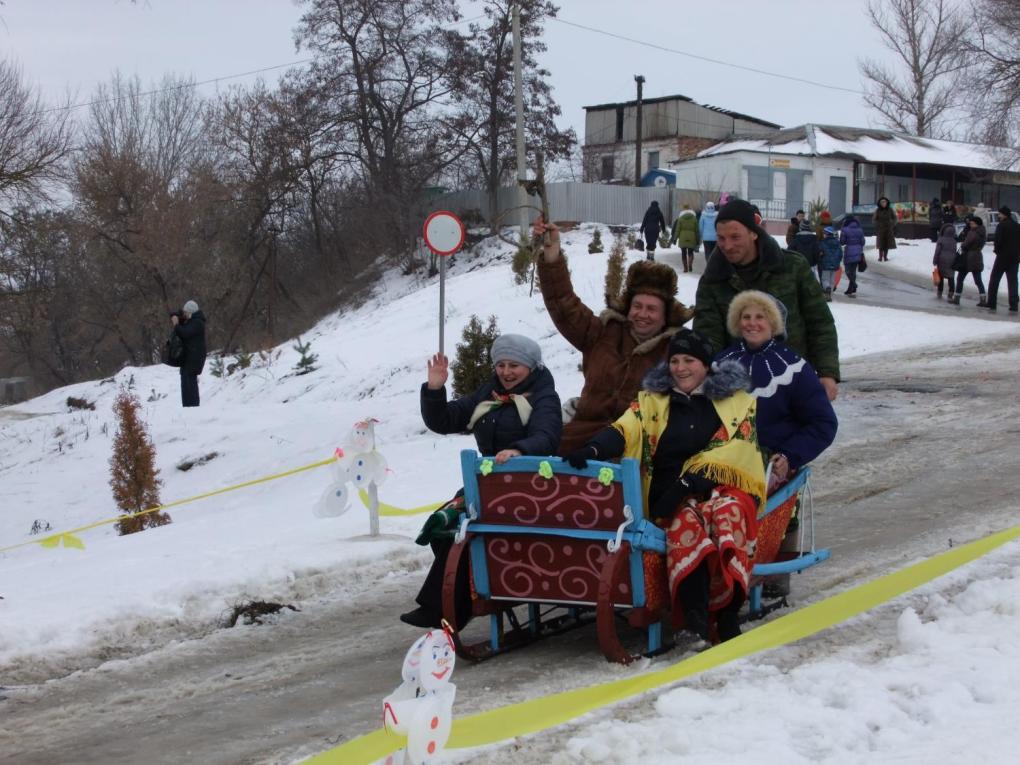 30 января 2016 года на площадке Молодожёнов на берегу реки Оскол состоялся I районный фестиваль саней «Зимняя фиеста» 
или «Зима по – русски» в п. Волоконовка
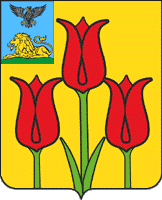 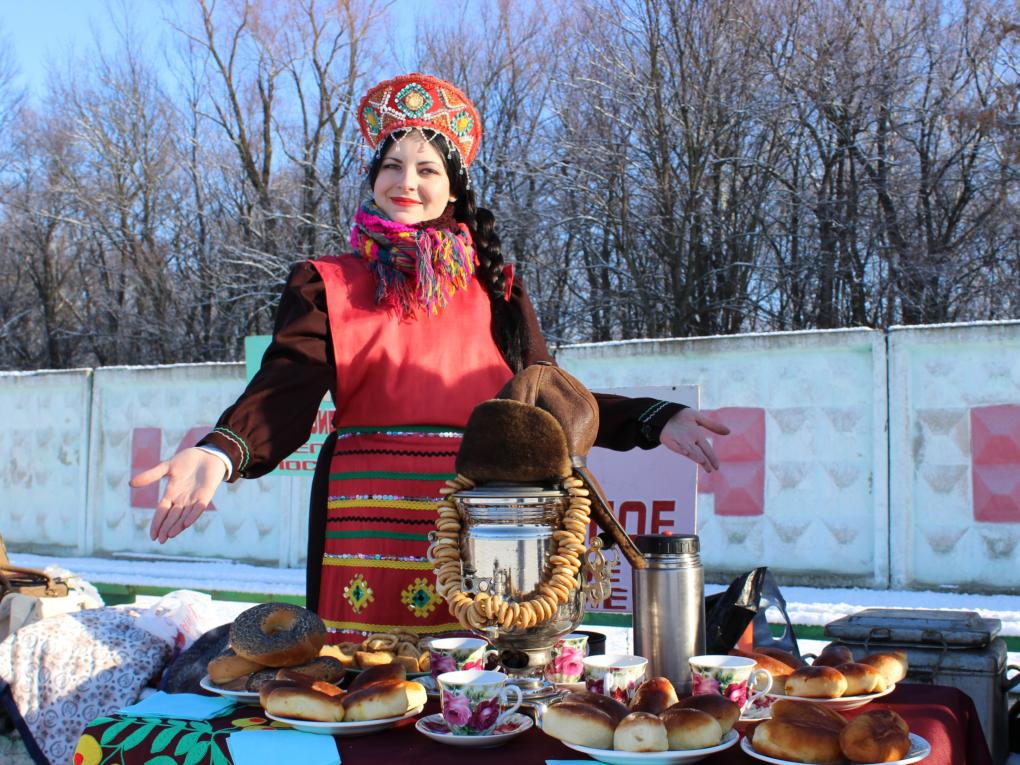 6 февраля 2016 года на стадионе им. Ю. Гагарина п. Волоконовка состоялся   спортивный праздник, посвященный  Дню зимних видов спорта
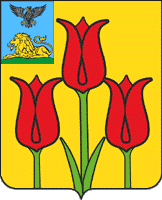 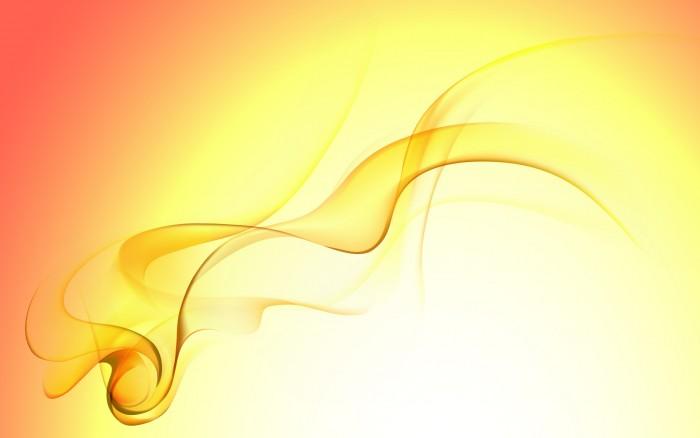 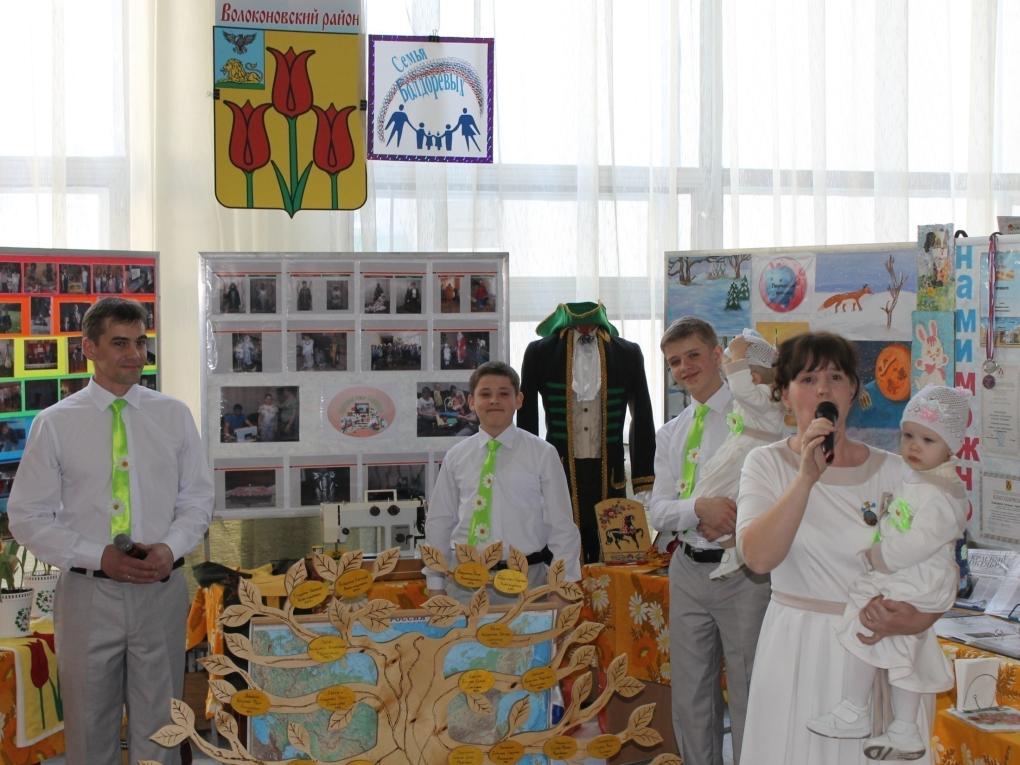 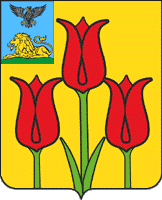 11 марта2016 года в г. Алексеевка по итогам зонального конкурса                   Н.С. Болдорева стала лучшей мамой в номинации «Лучшая мать года»
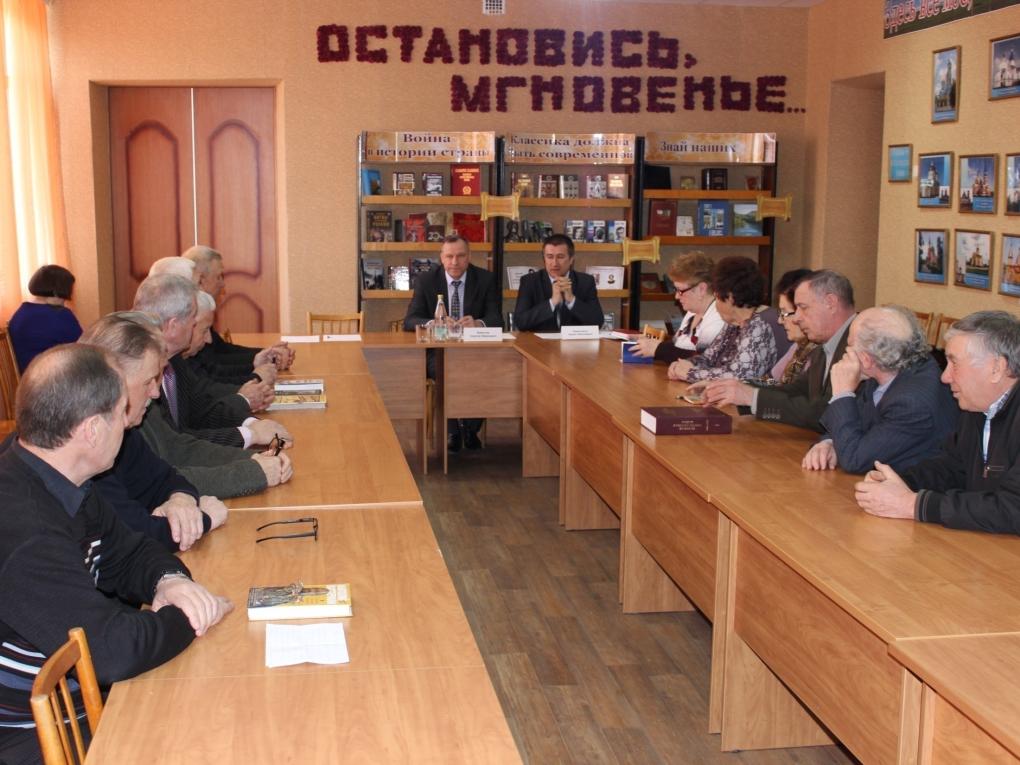 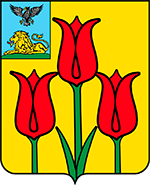 06 апреля 2016 года создан Совет старейшин п. Волоконовка
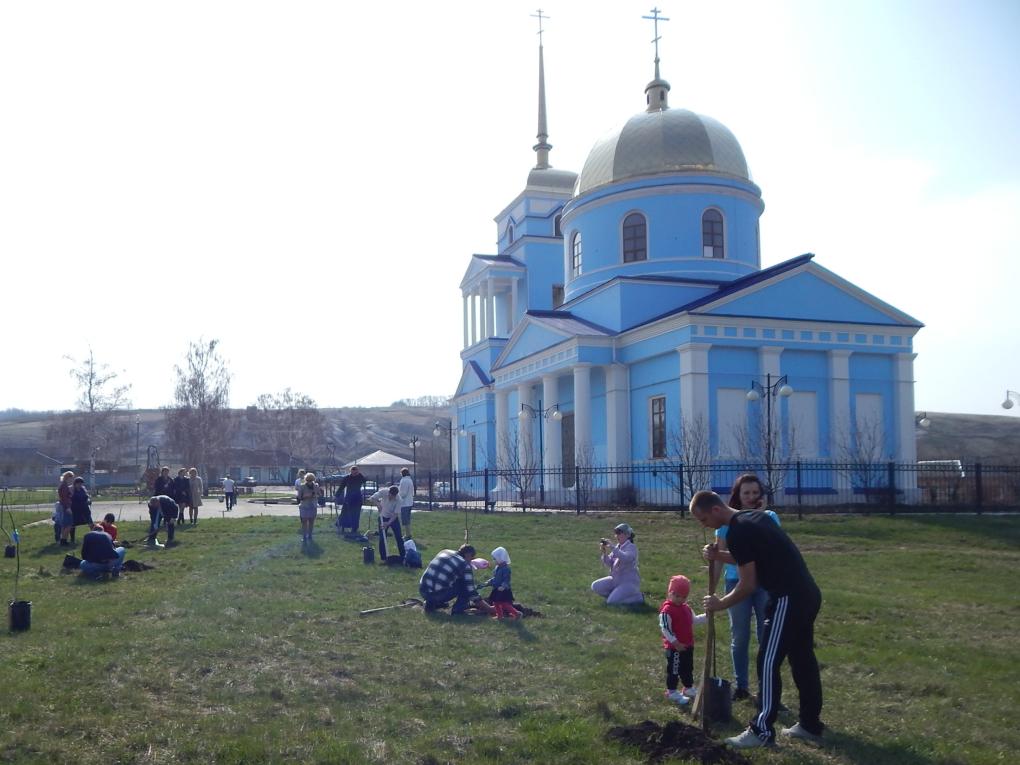 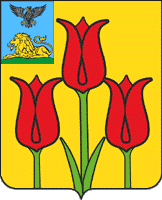 8 апреля 2016 года в селе Ютановка у храма Тихвинской иконы Божией Матери высажена «Аллея новорожденных»
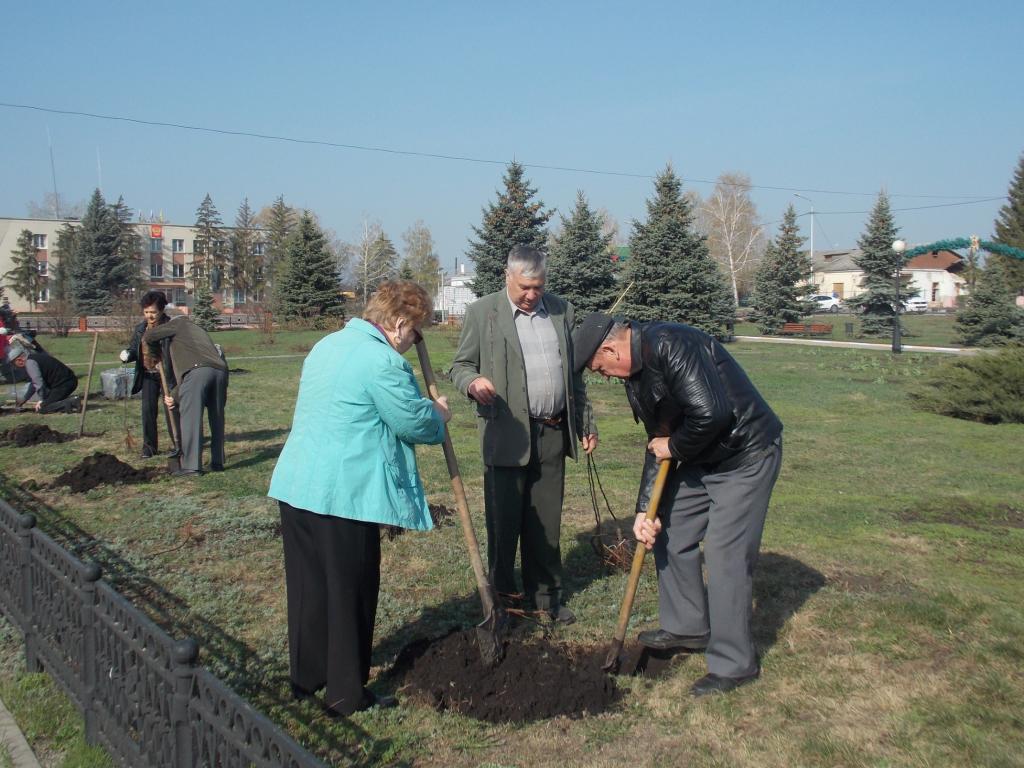 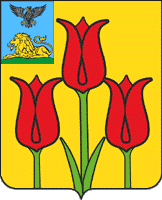 13 апреля 2016 года члены Совета старейшин поселка  Волоконовка высадили  в сквере  Славы «Аллею Совета старейшин поселка»
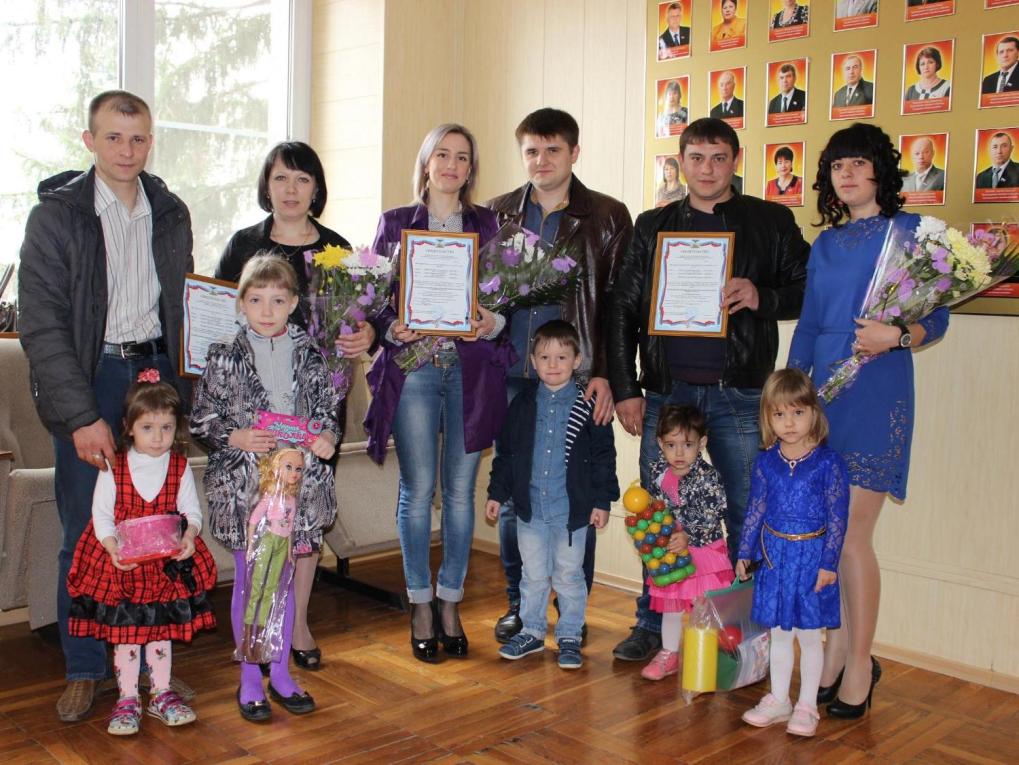 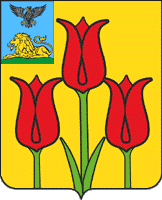 25 апреля 2016 года 3 молодые семьи получили сертификаты на улучшение жилищных условий по программе «Обеспечение жильем молодых семей»
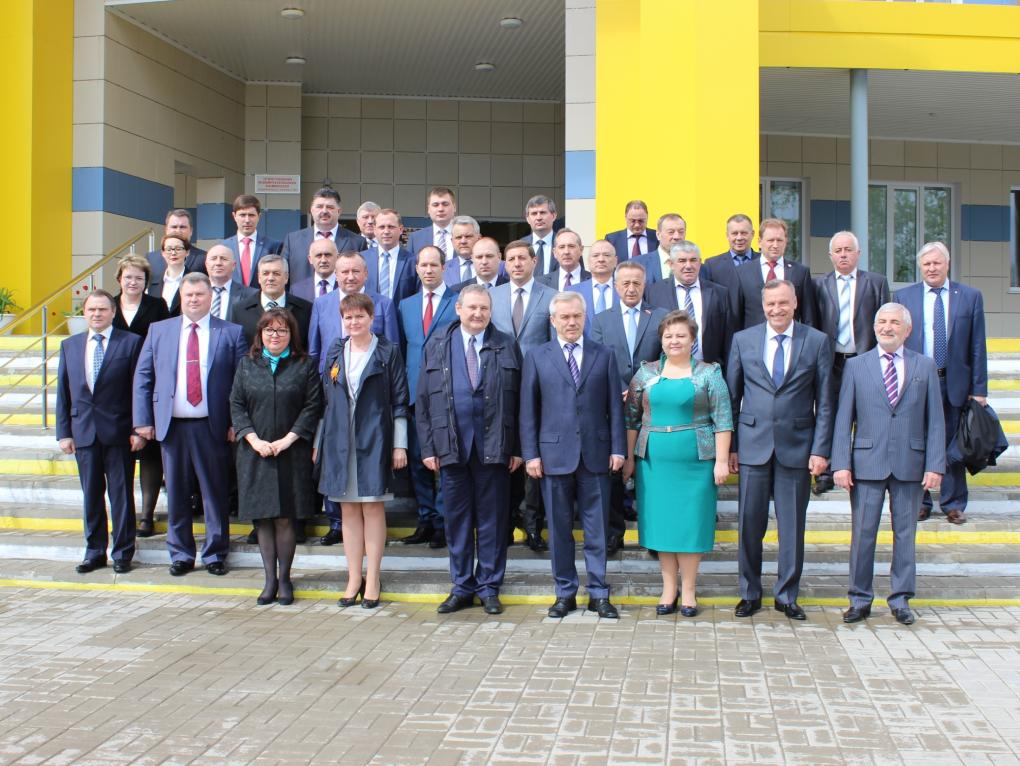 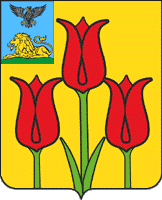 28 апреля 2016 года в Волоконовском районе состоялось расширенное заседание актива Белгородской области
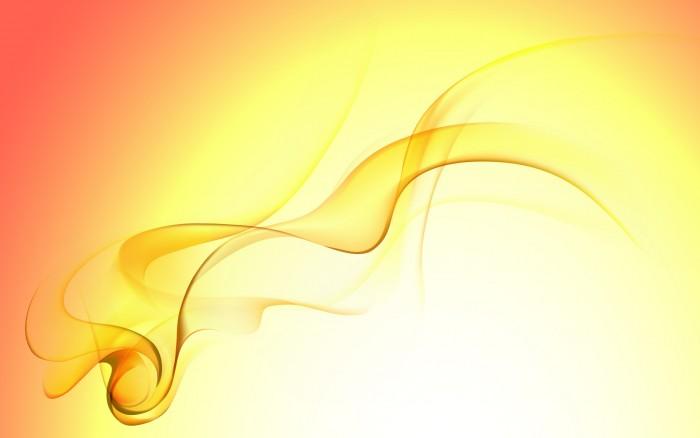 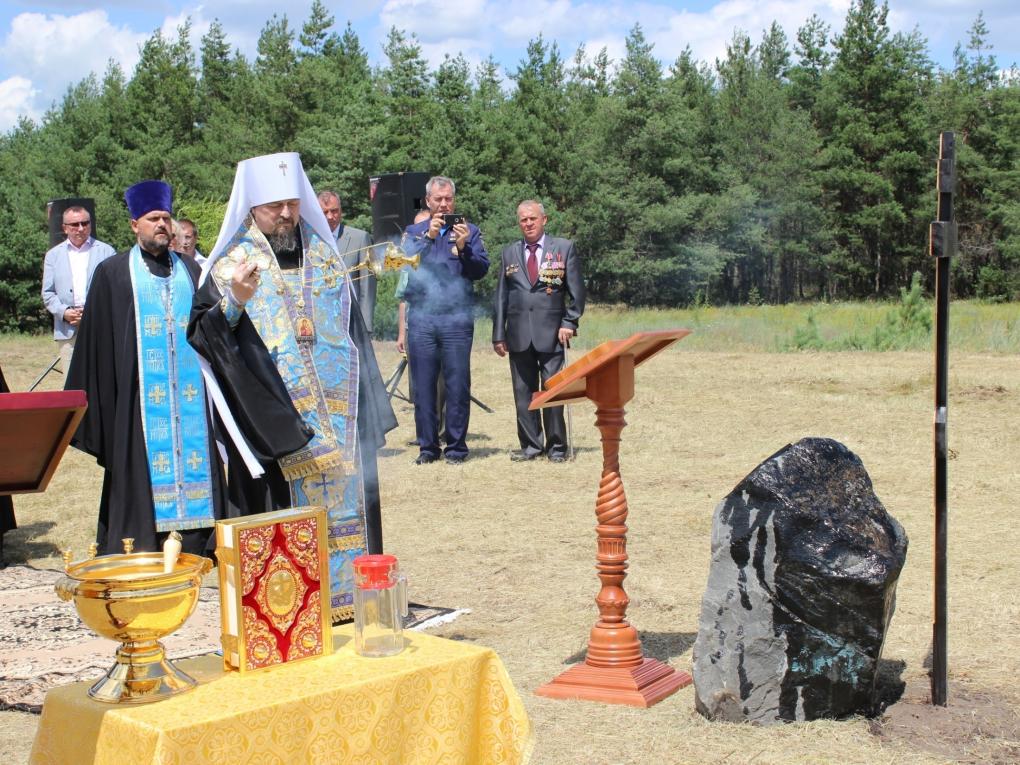 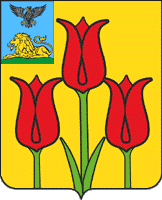 09 июня в поселке Волоконовка состоялось освящение закладного камня на месте строительства храма в честь Спаса Нерукотворного
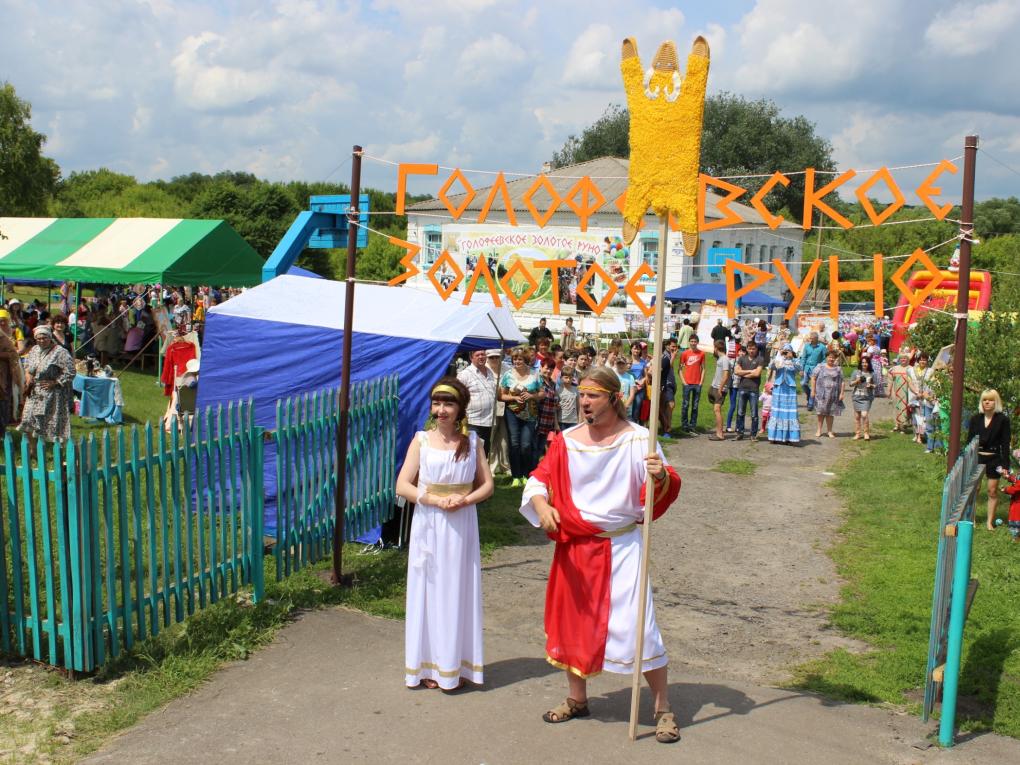 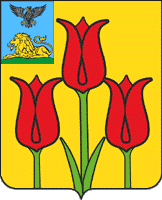 11 июня 2016 года на территории Голофеевского сельского поселения  стартовал I-й районный фестиваль 
«Голофеевское золотое руно»
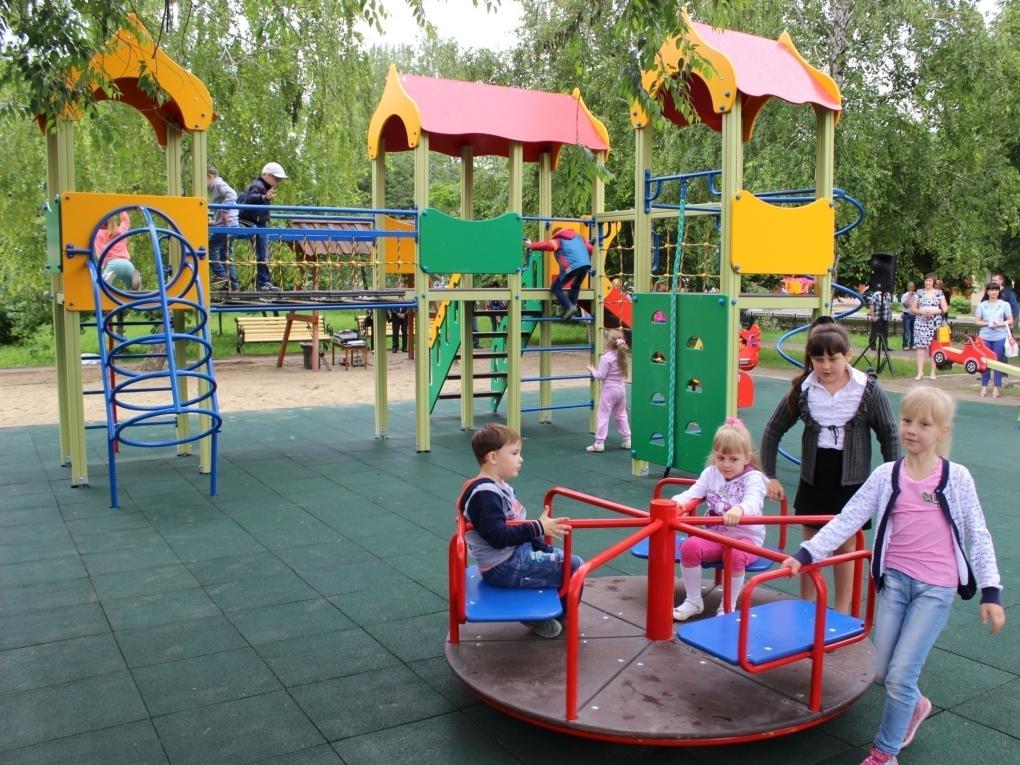 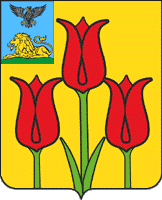 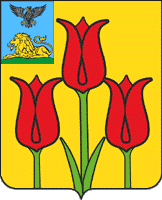 12 июня 2016 года состоялось открытие детской игровой площадки на территории сквера посёлка Волоконовка, которая была установлена по инициативе компании ООО «Русагро-Инвест»
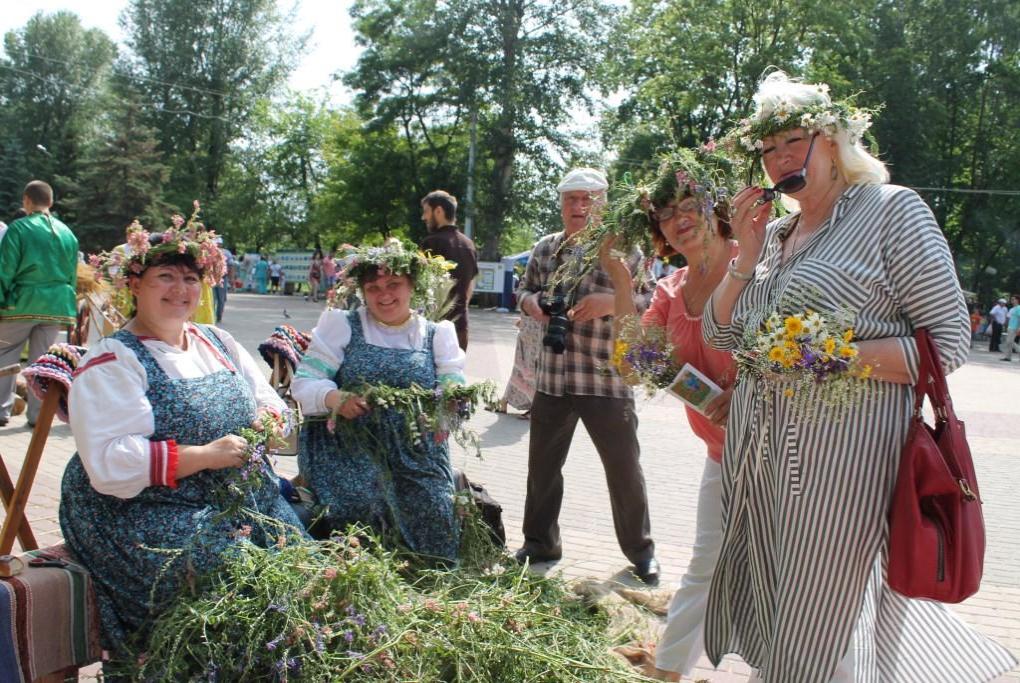 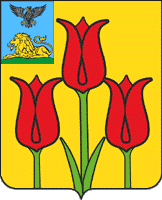 18 июня 2016 года состоялось выездное праздничное мероприятие в городе Белгород
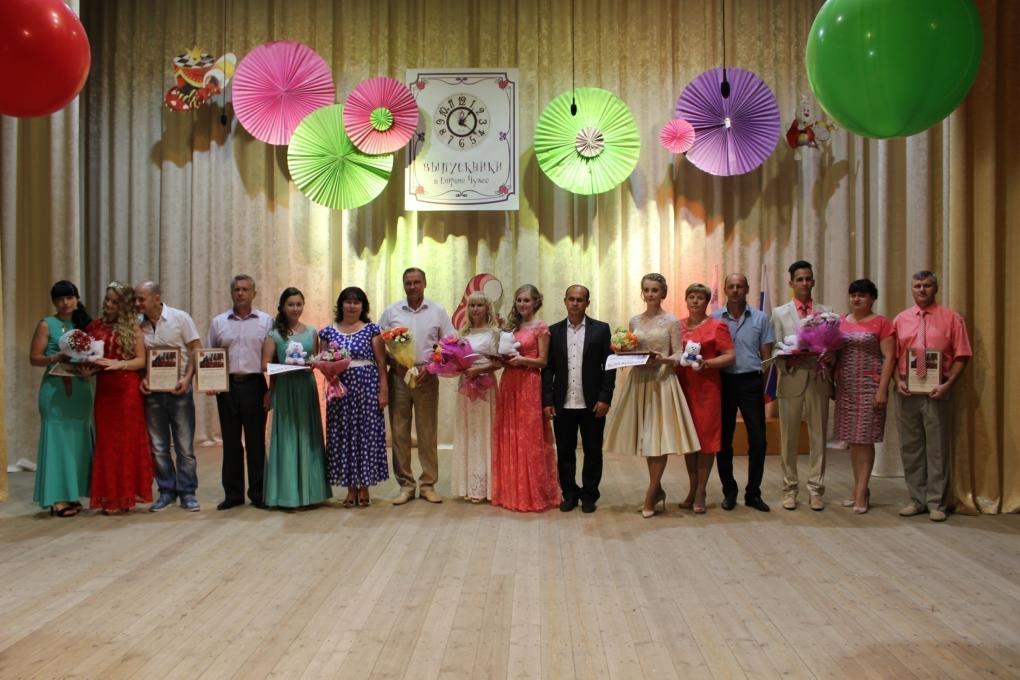 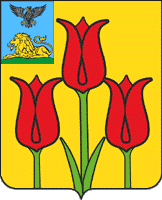 24-25 июня 2016 года 170 мальчишек и девчонок Волоконовского района вступили во взрослую жизнь, полную новых надежд и свершений
7 выпускников  награждены медалями  за особые успехи в обучении
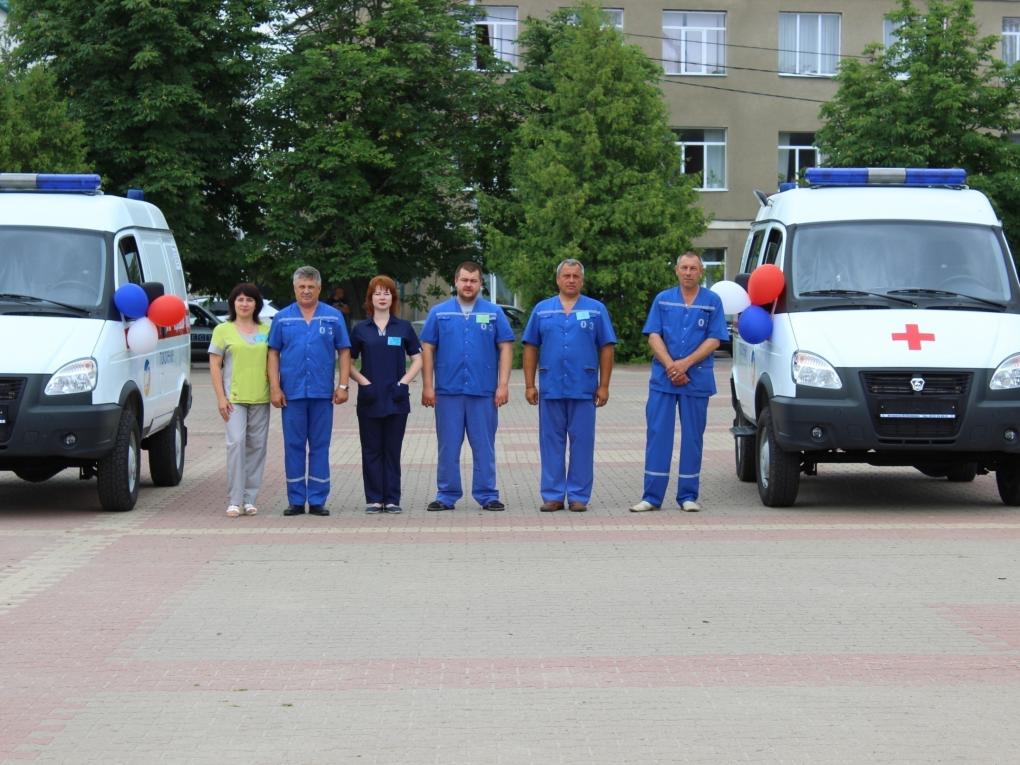 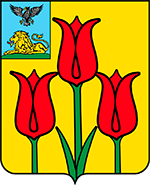 30 июня 2016 года автопарки Волоконовской центральной районной больницы и местного отделения «Всероссийское общество инвалидов» пополнились новыми автомобилями скорой помощи и специализированным автомобилем «Газель»
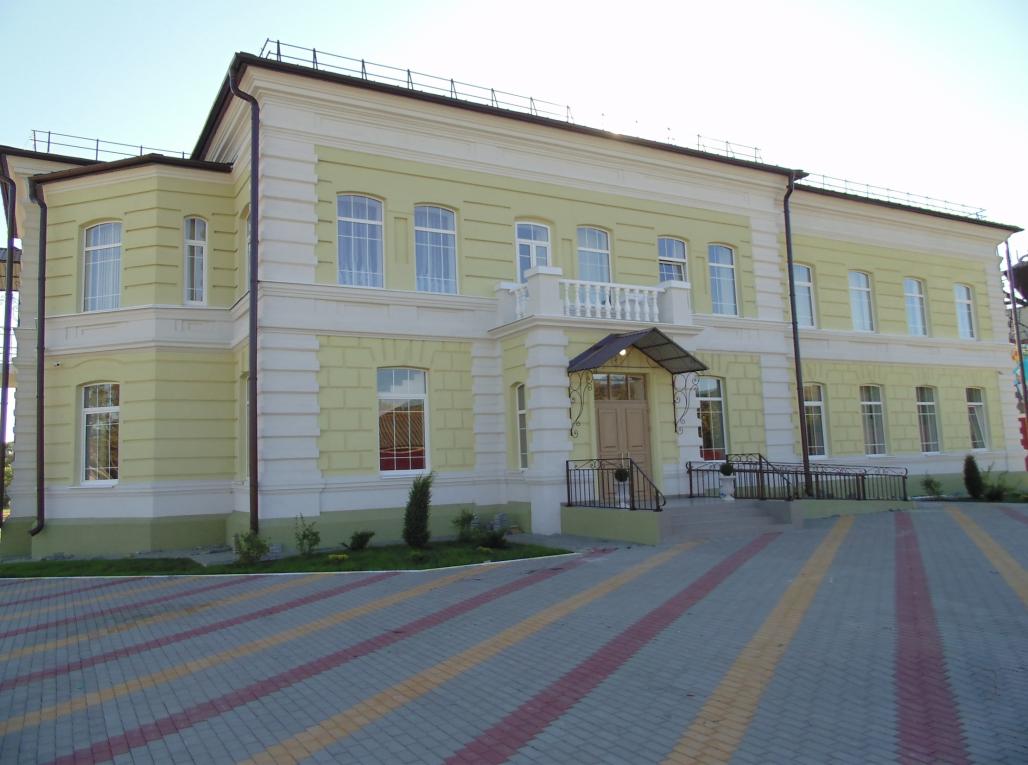 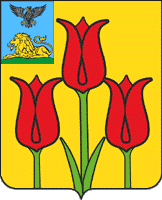 09 июля 2016 года в селе Ютановка после реконструкции вновь открыла свои парадные двери усадьба Ковалевских, в новом современном статусе сельского Дома культуры
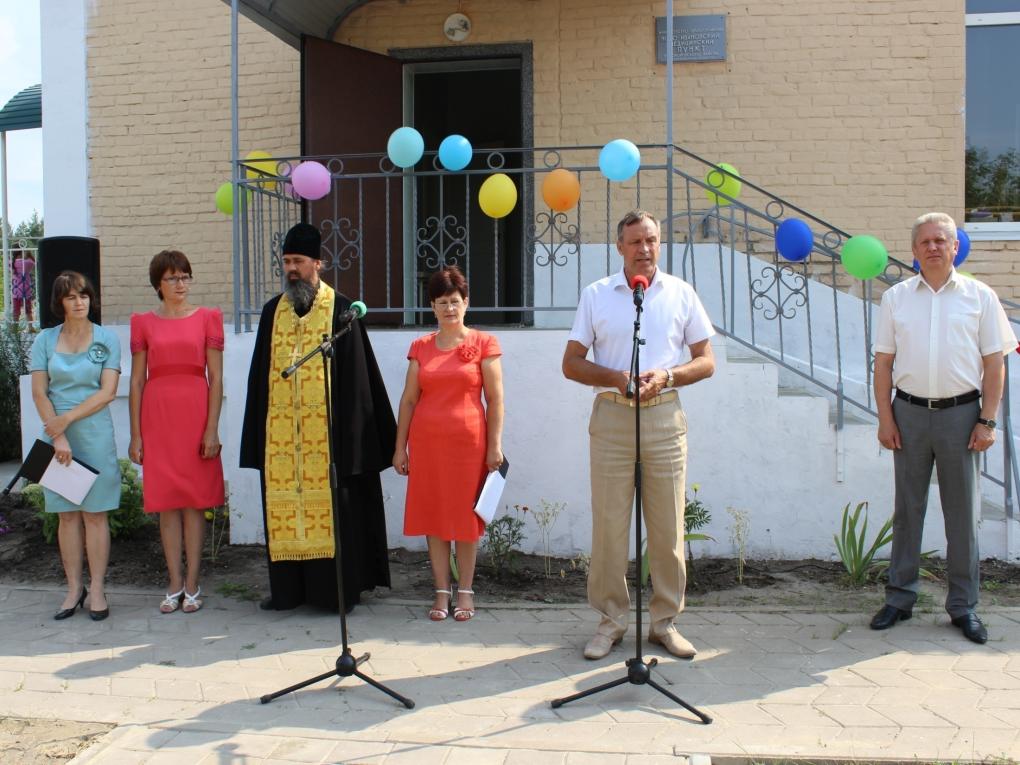 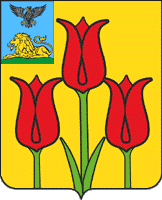 12 августа 2016 года состоялось открытие Новоивановского ФАПа Староивановского сельского поселения
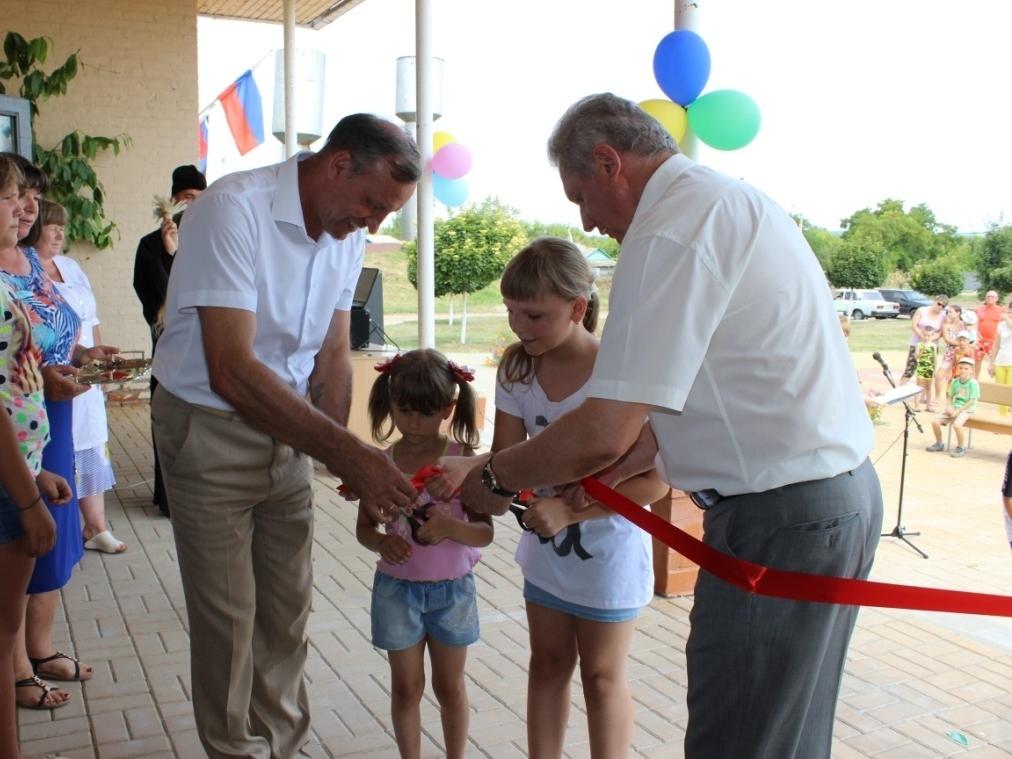 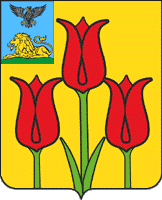 12 августа 2016 года состоялось открытие капитально отремонтированного Афоньевского ФАПа Староивановского сельского поселения
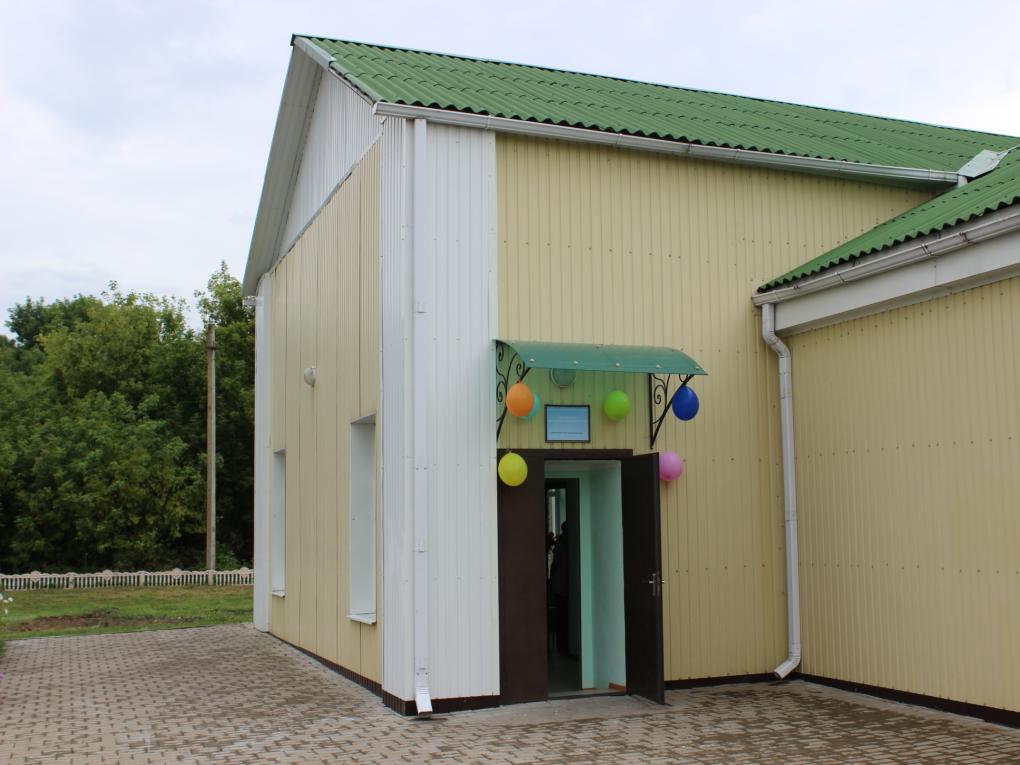 19 августа 2016 года в поселке Малиново состоялось открытие нового ФАПа
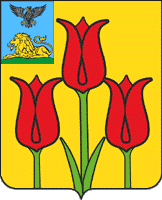 25 августа 2016 года состоялось торжественное открытие Волоконовского краеведческого музея
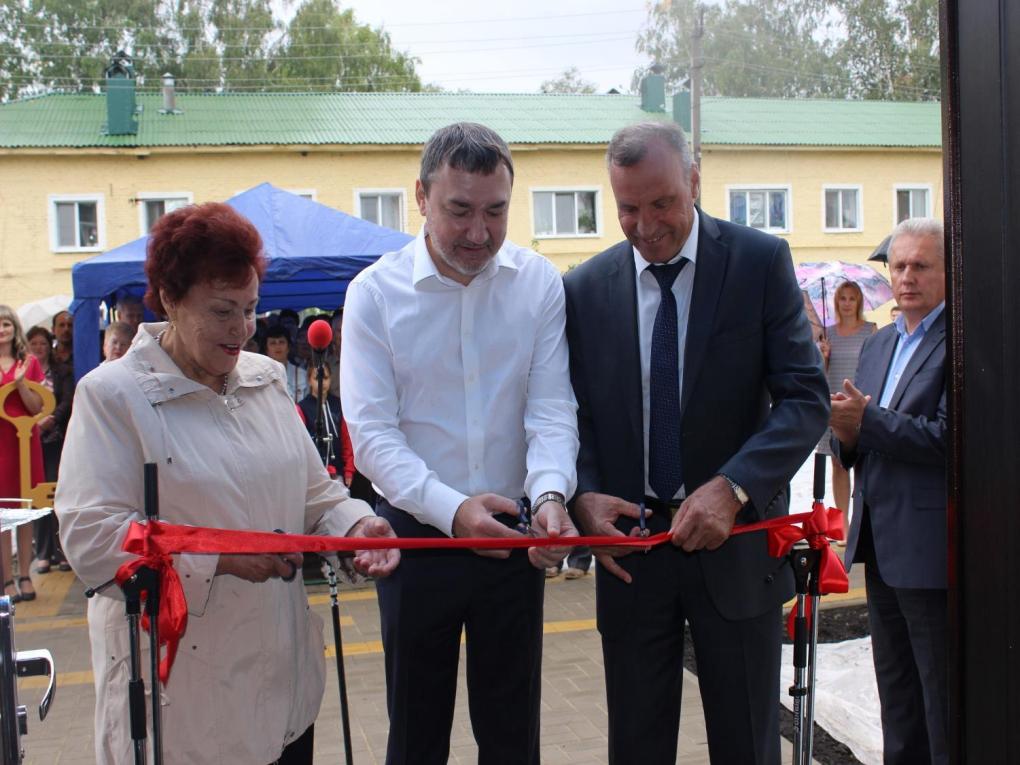 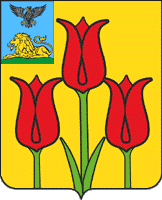 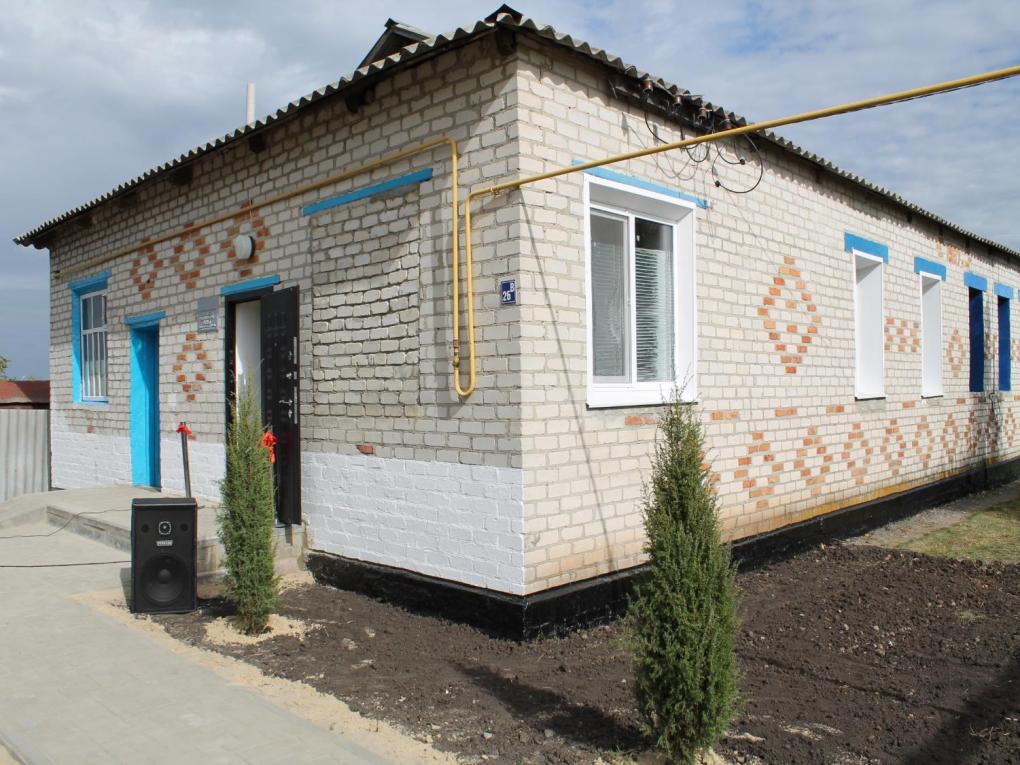 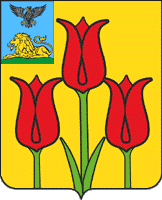 16 сентября 2016 года состоялось открытие Чаплянского ФАПа  после капитального ремонта
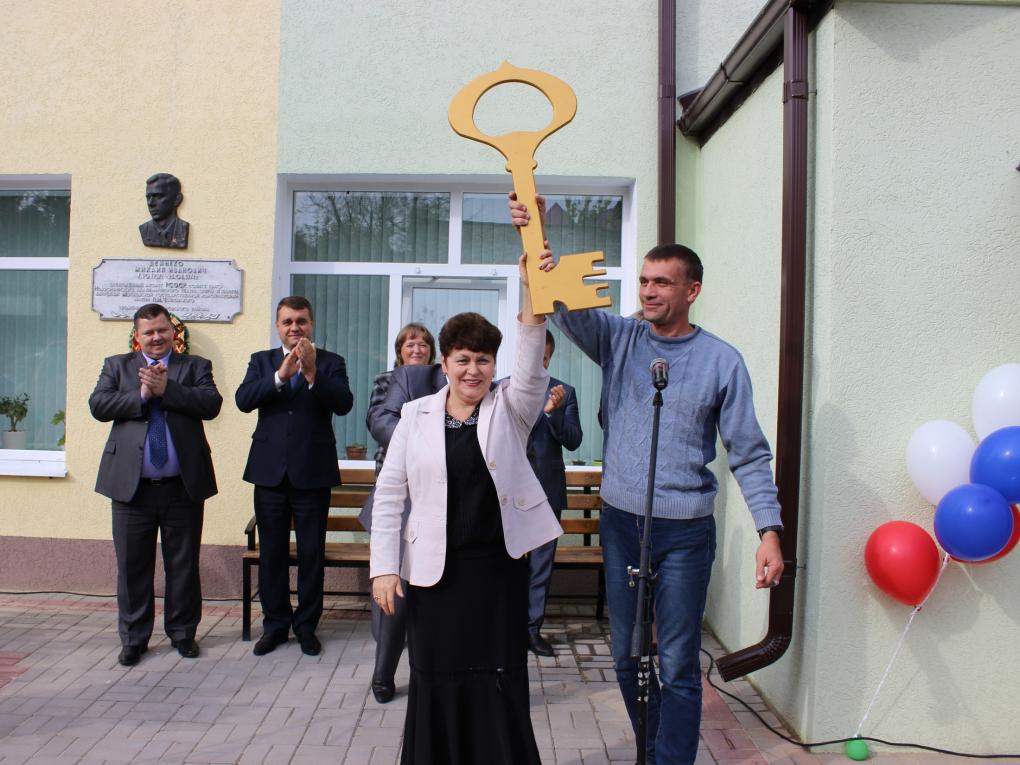 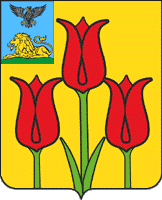 07 октября 2016 года после капитального ремонта открыта 
Волоконовская детская школа искусств им. Дейнеко
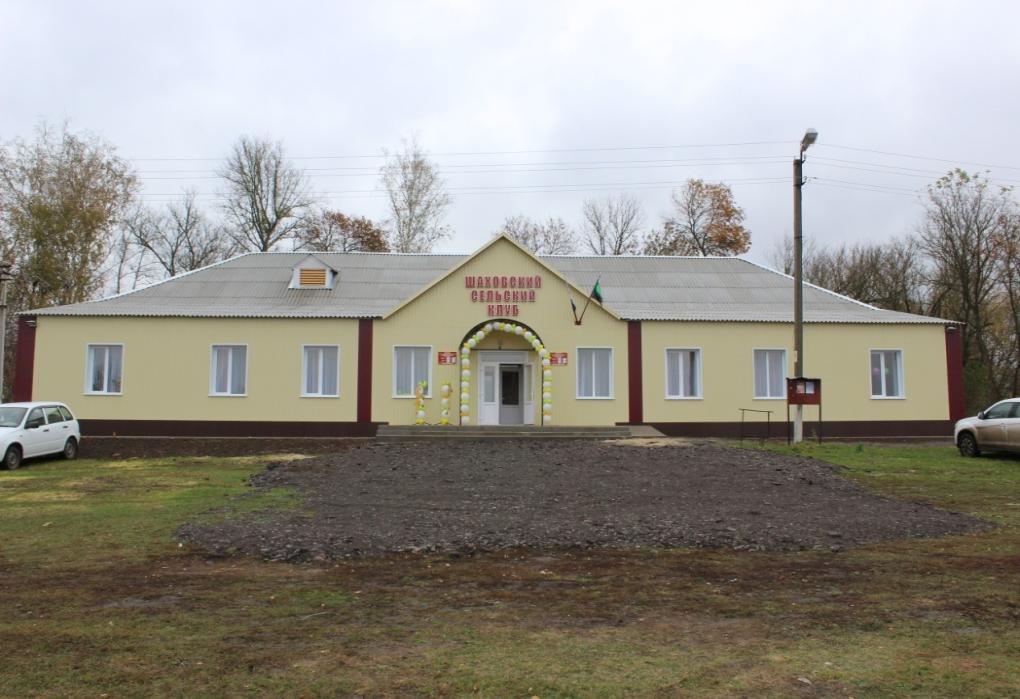 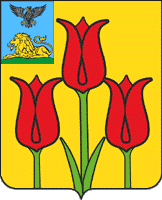 15 октября 2016 года после капитального ремонта открыт сельский клуб в х. Шаховка Тишанского сельского поселения
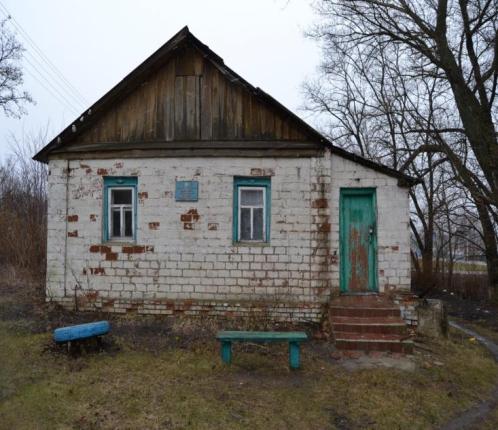 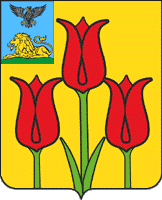 15 октября 2016 года после капитального ремонта открыт Шаховский ФАП Тишанского сельского поселения
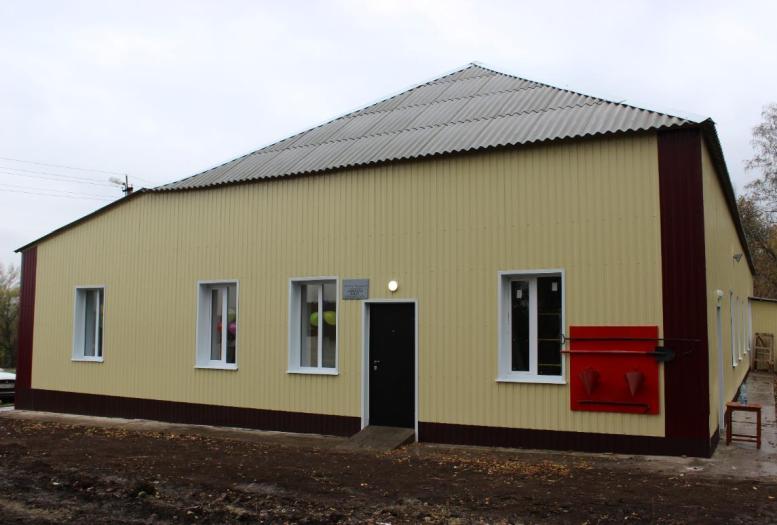 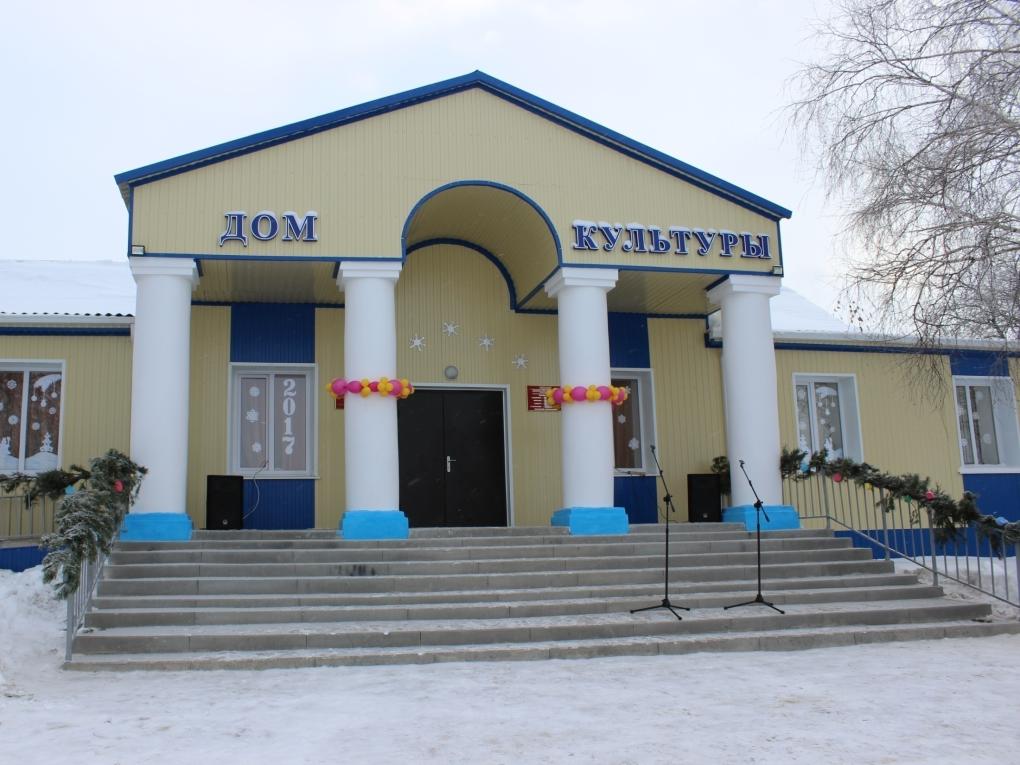 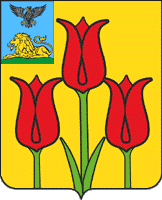 17 декабря 2016 года в селе Голофеевка после капитального ремонта открылся новый социально-культурный центр, где под одной крышей разместился сельский Дом культуры и ФАП
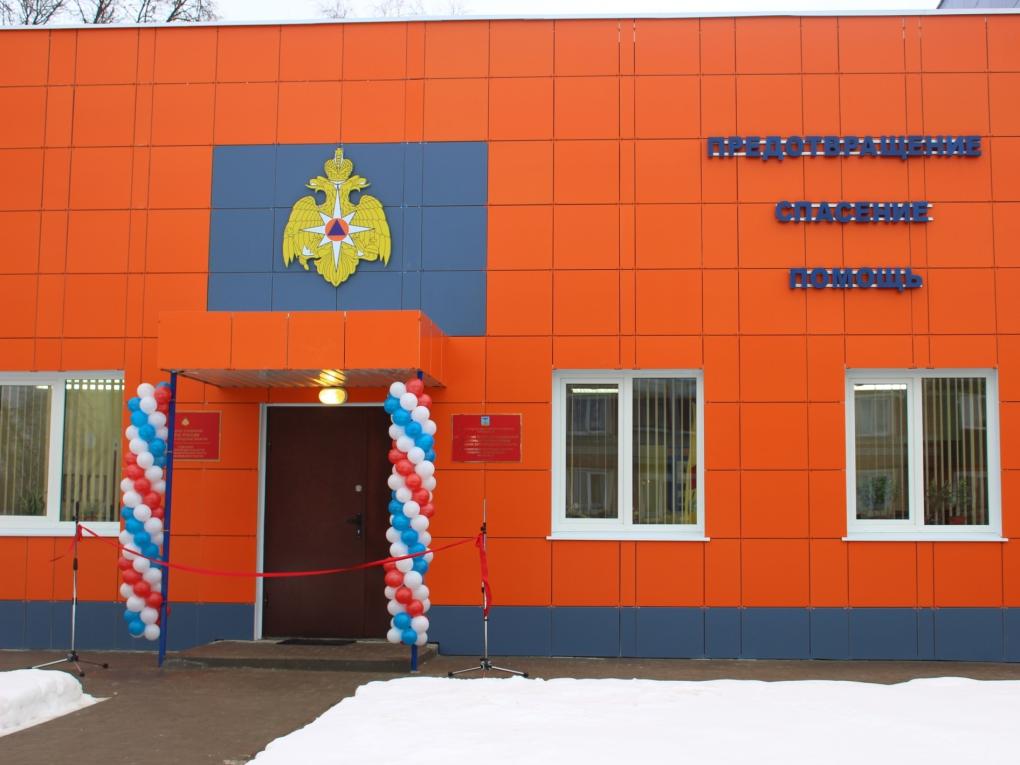 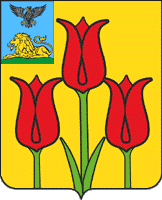 29 декабря 2016 года состоялось торжественное открытие нового здания пожарно-спасательной части № 31 в поселке Пятницкое
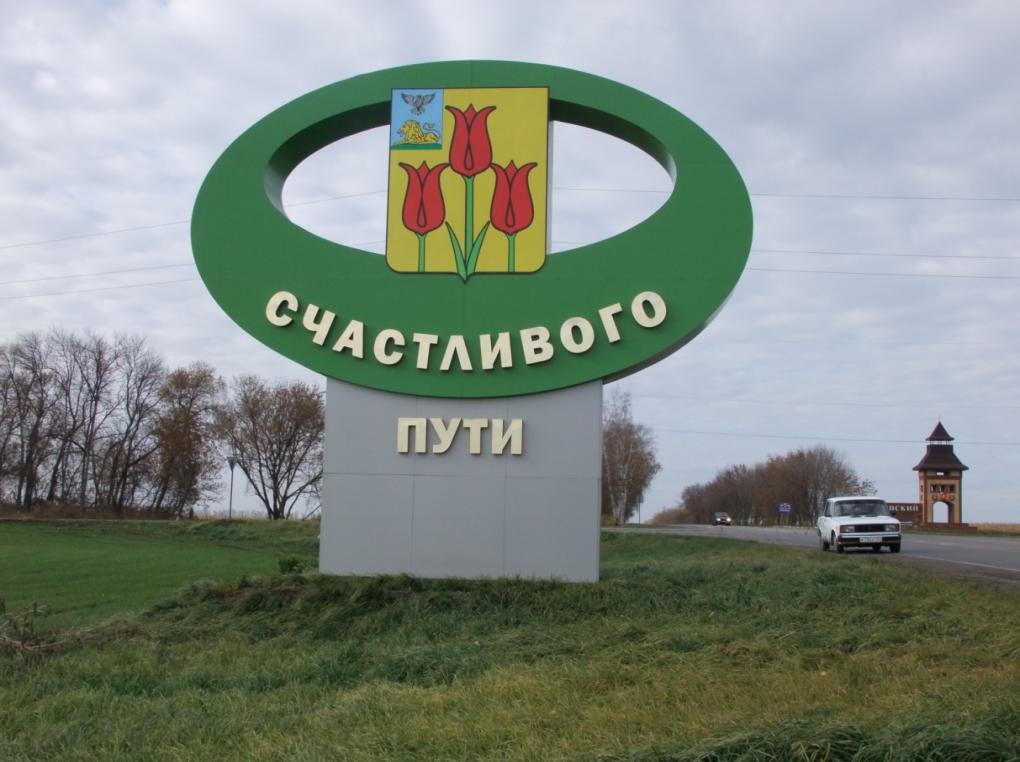 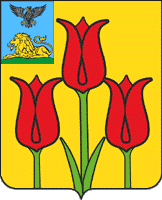 Установлены въездные стелы на границах с соседними районами
Земляков и гостей района радует композиция 
из трех шестиметровых тюльпанов – 
символа Волоконовского  края
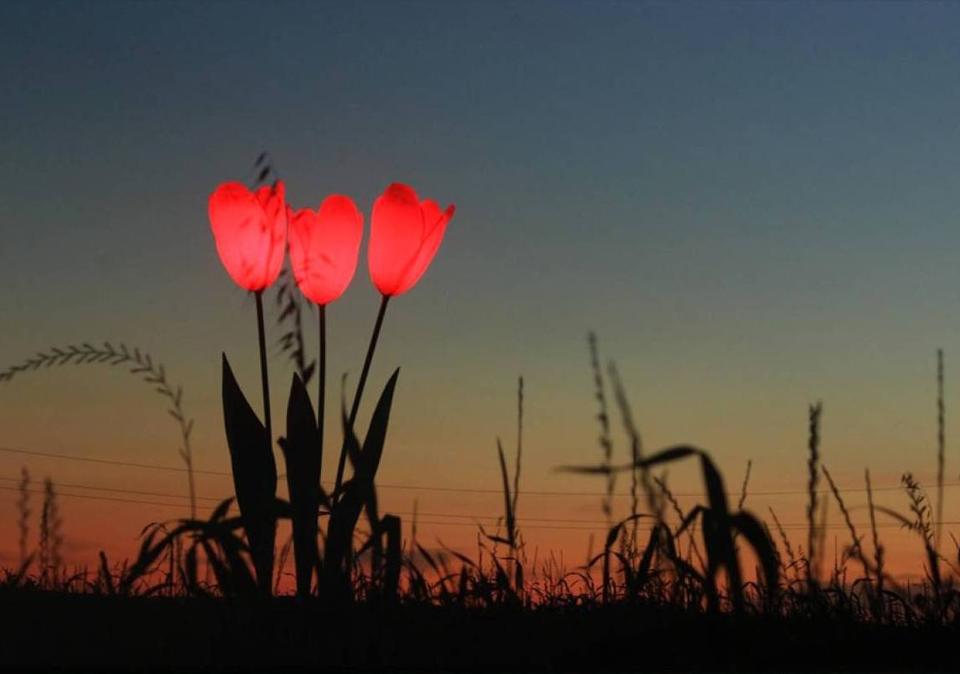 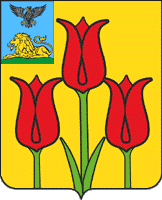 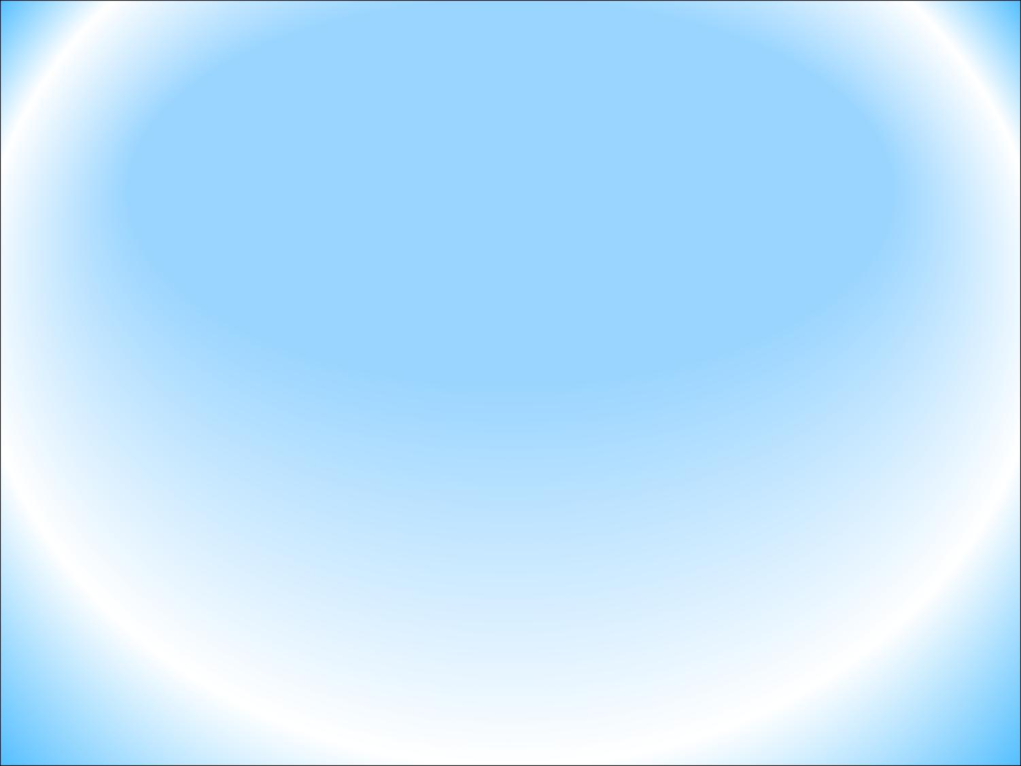 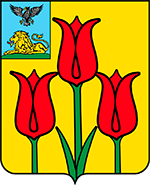 27 декабря 2016 года состоялось открытие радиовещания «Волоконовская волна - FM»
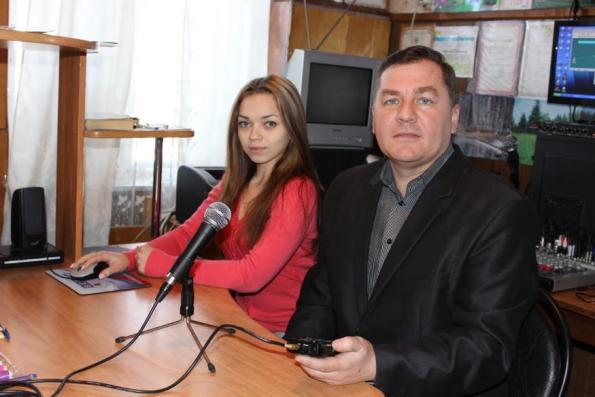 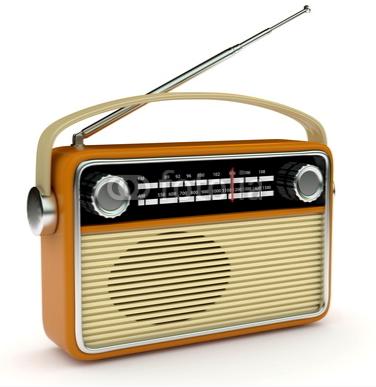 Радиопередачи выходят по средам и пятницам на волне 107,1 «Радио-Радио»                         
в 07 часов 10 минут
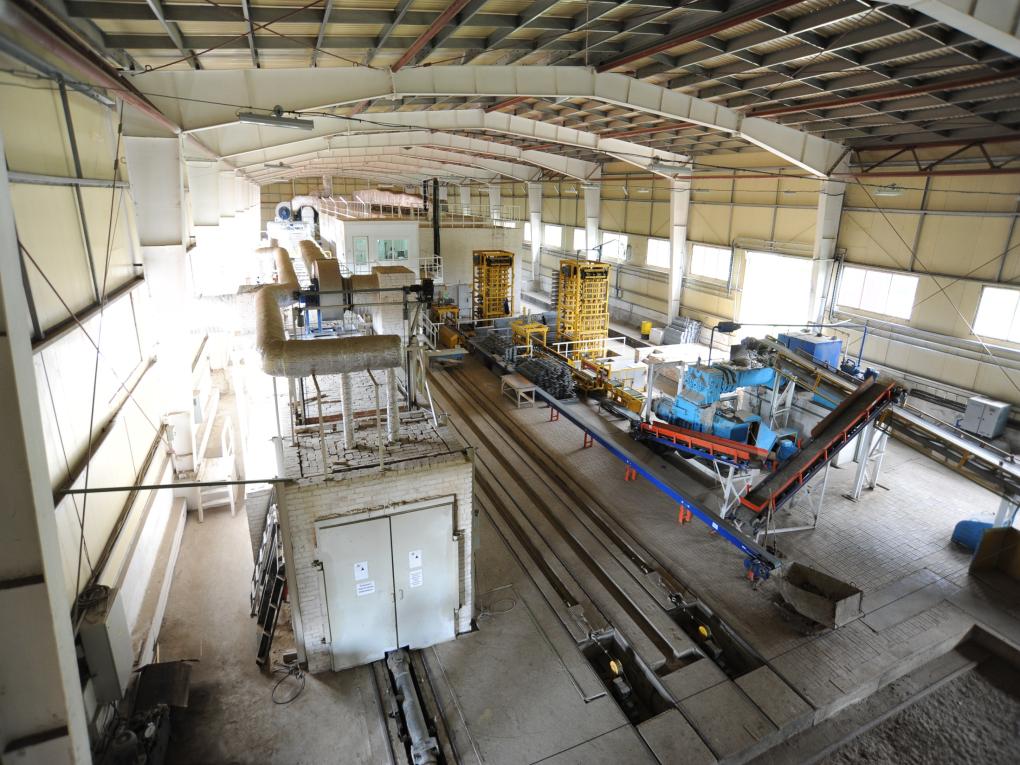 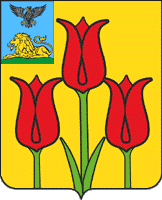 В 2016 году начал свою работу цех по производству керамического кирпича
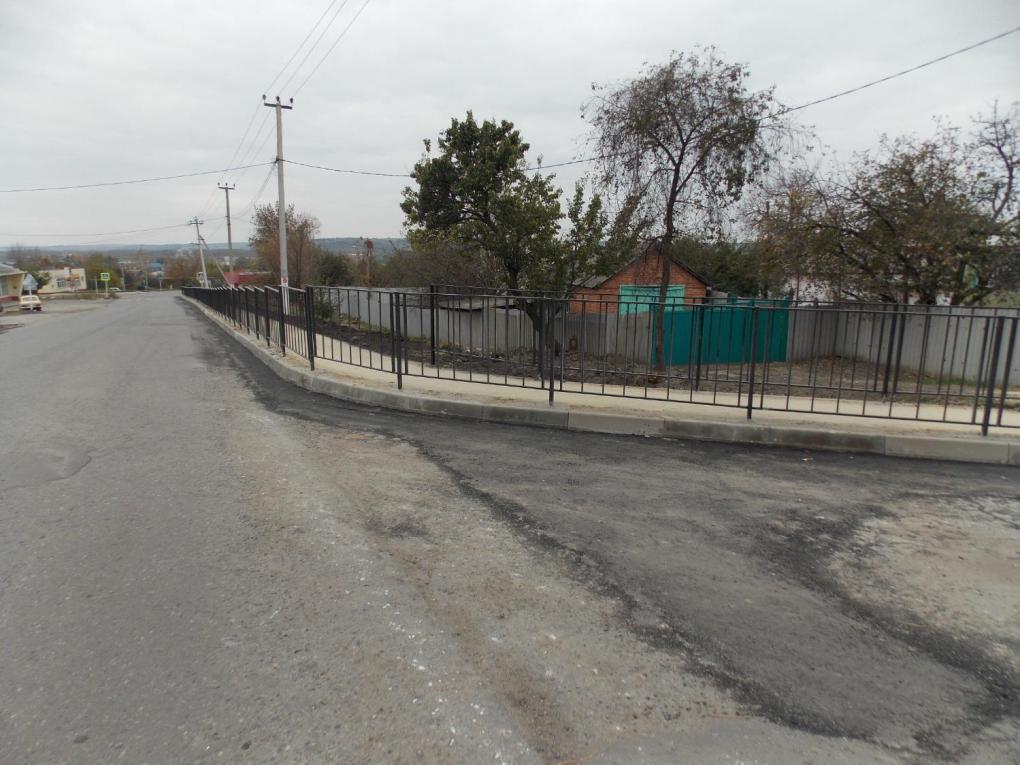 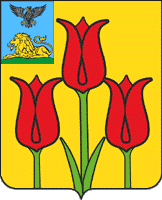 Построен тротуар между транспортным кольцом улицы Чехова и Волоконовской средней школой № 2
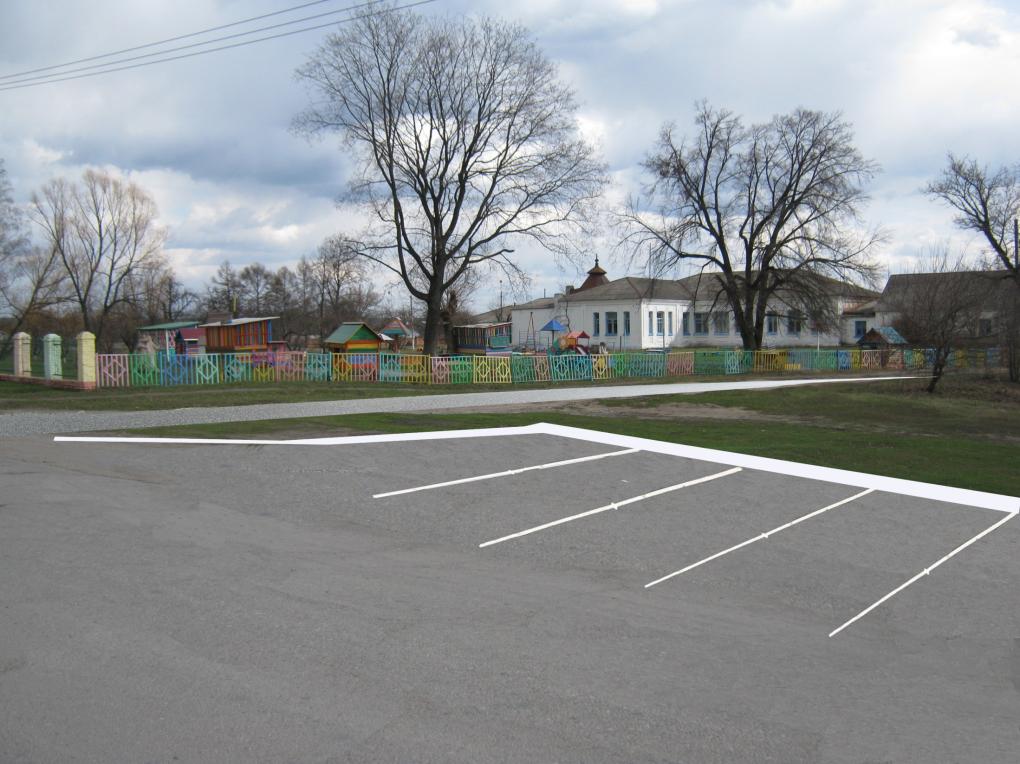 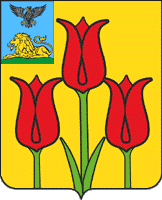 Уложен тротуар до детского сада «Сказка» 
п. Волоконовка
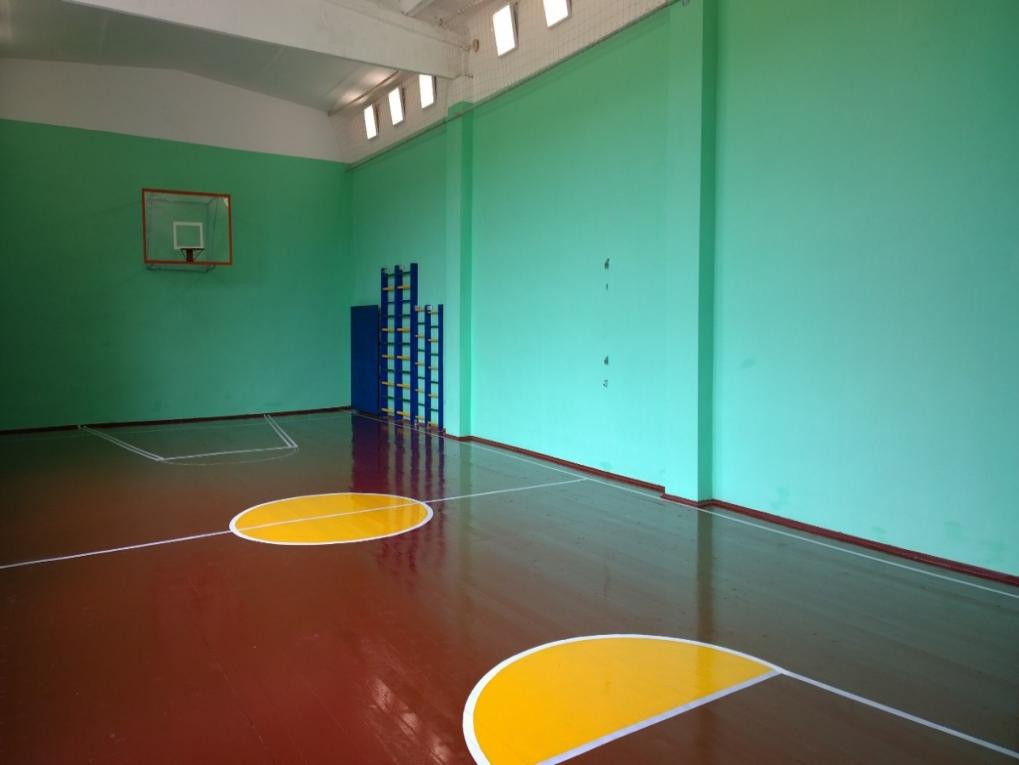 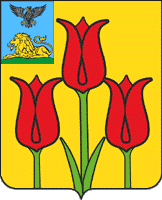 Капитально отремонтирован спортивный зал в Ютановской средней школе
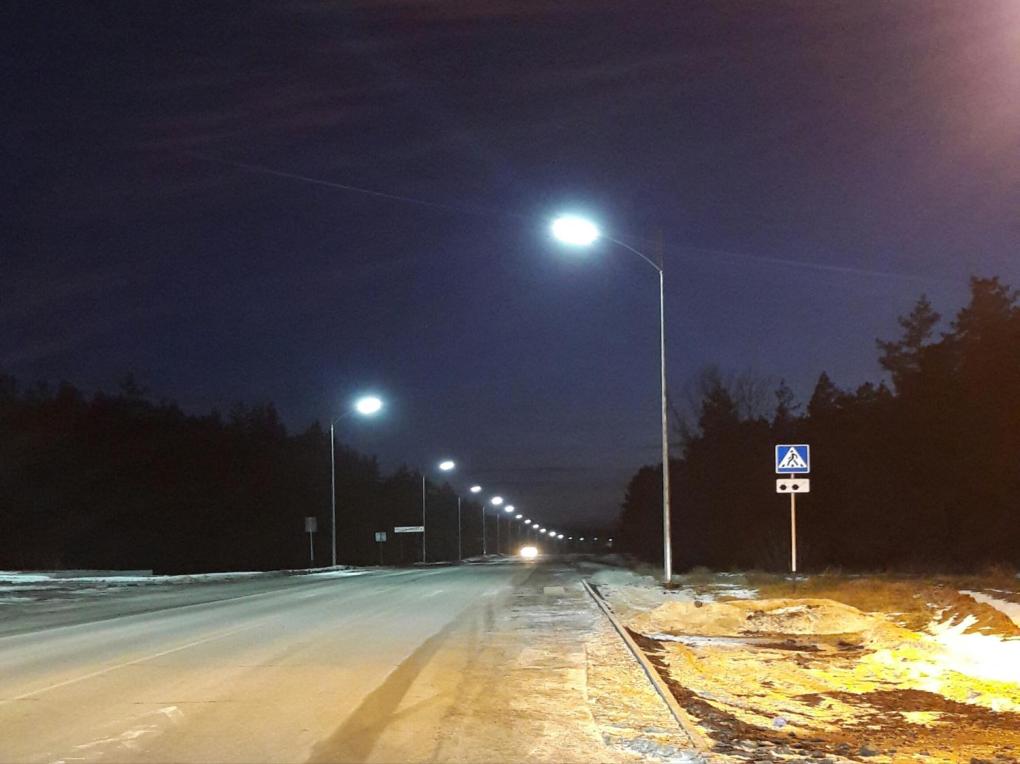 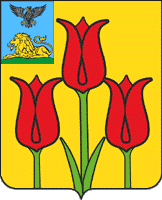 Сделано освещение участка автодороги 
«Волоконовка-Пятницкое»
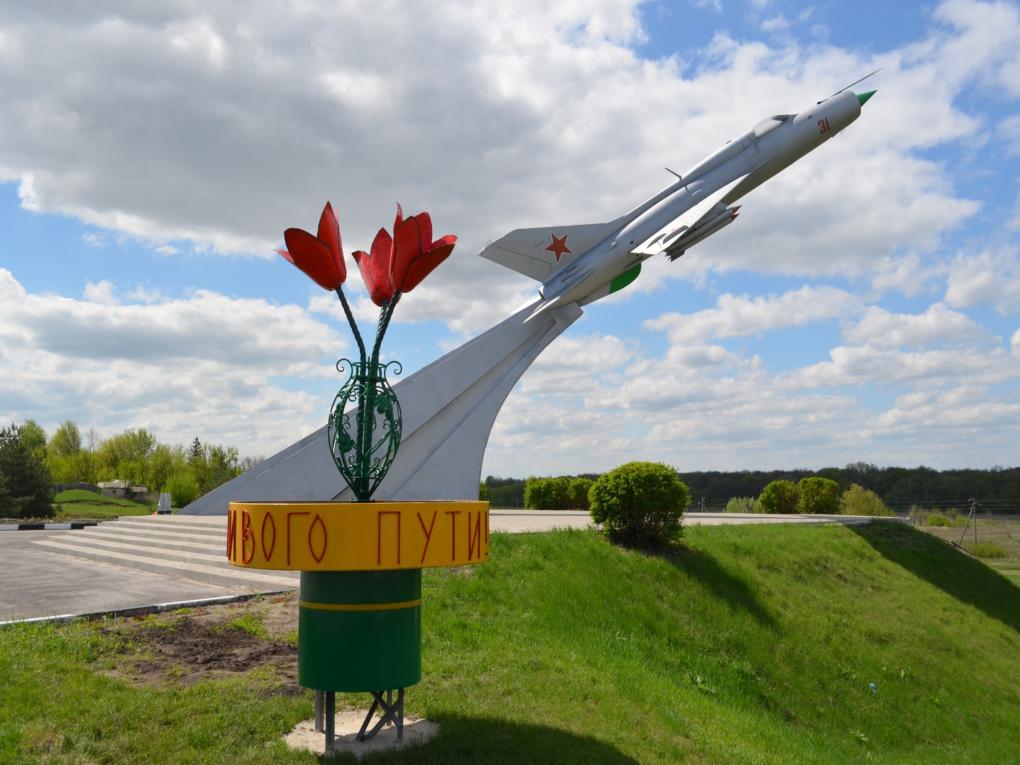 Мы гордимся нашим  районом!
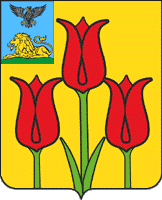